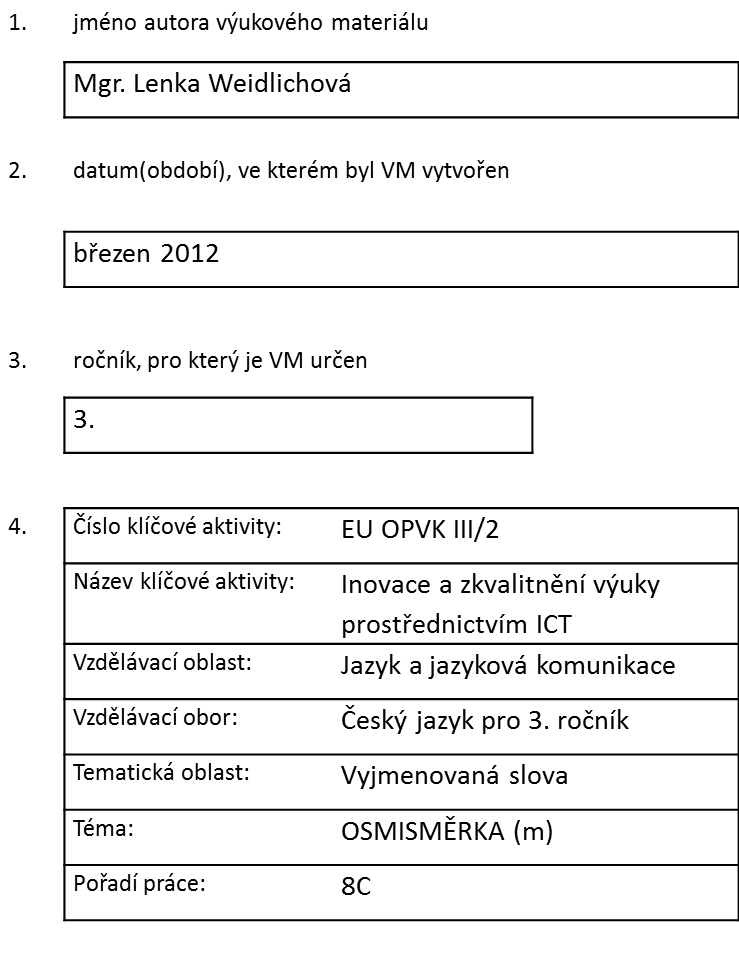 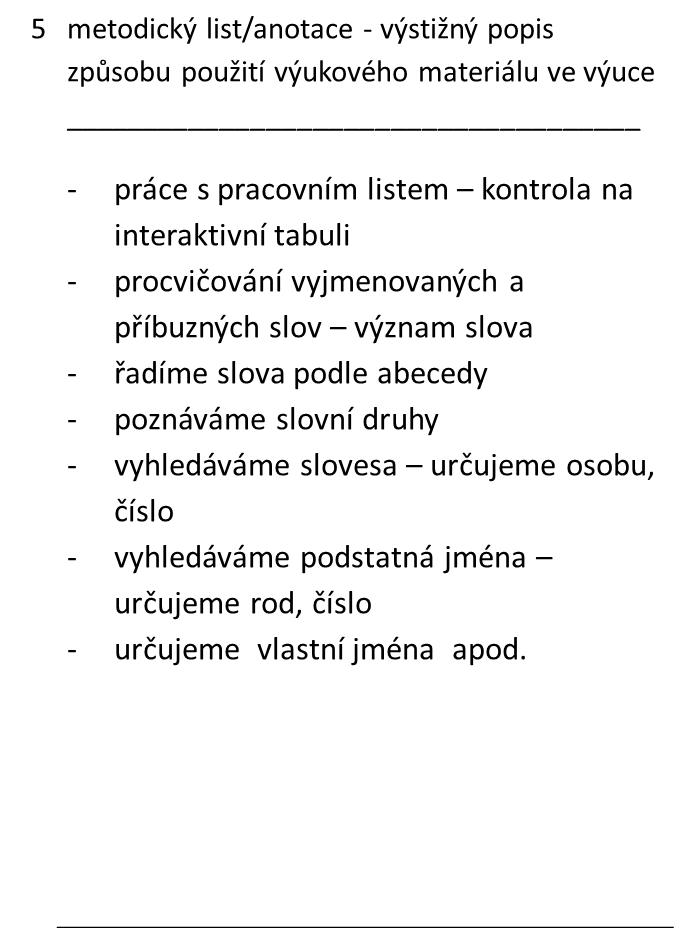 zamykat
mýt
myslit
hmyz
mýtit
hlemýžď
mít
mys
myšička
myší
OSMISMĚRKA (M)
tajenka:  _ _ _ _     _ _ _     _ _ _ _,    _ _ _ _ _ _       _ _      _ _ _ _ _.
zamykat
mýt
myslit
hmyz
mýtit
hlemýžď
mít
mys
myšička
myší
OSMISMĚRKA (M)
tajenka: Když máj nedá, červen se předá.